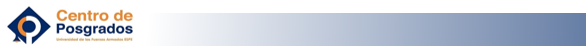 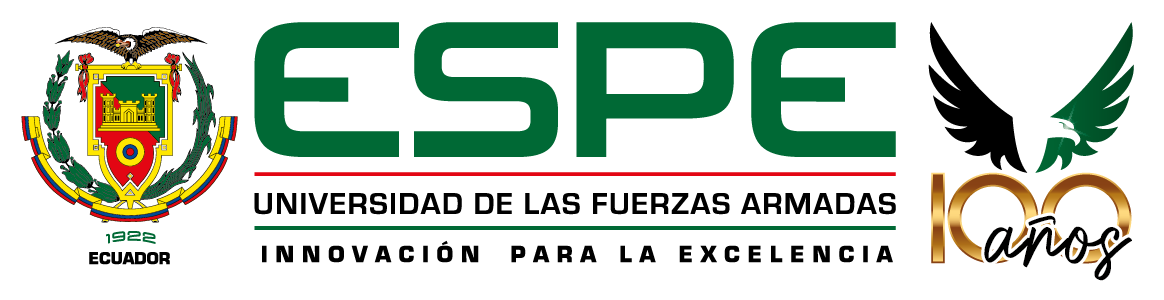 DEPARTAMENTO DE CIENCIAS DE LA COMPUTACIÓN
MAESTRÍA EN GESTIÓN DE SISTEMAS DE INFORMACIÓN E INTELIGENCIA DE NEGOCIOS 

TRABAJO DE TITULACIÓN PREVIO A LA OBTENCIÓN DEL TÍTULO DE MAGÍSTER
Modelo de Inteligencia de Negocios para identificar los factores que influyen en el ausentismo laboral por enfermedad, dentro de un hospital público del Ecuador
AUTOR: DAYSI CHANGO GAVILANEZ
DIRECTOR: MSc. XAVIER BETANCOURT
2022
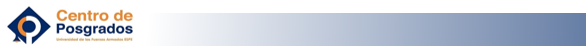 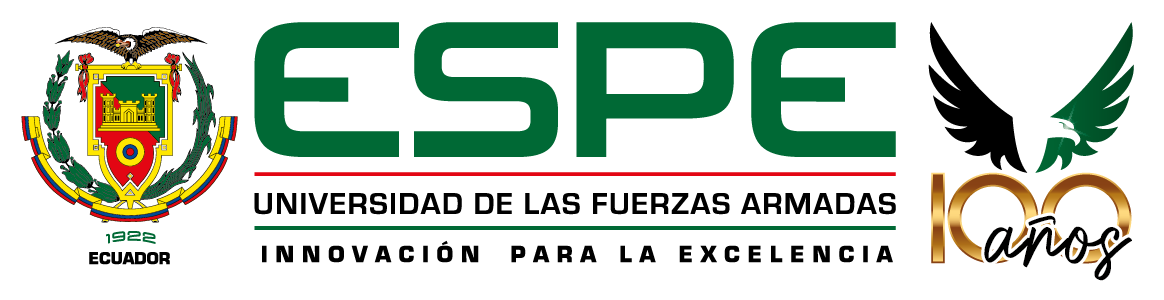 Agenda
1
Introducción
Resultados
5
Caso de Estudio
Conclusiones
3
6
Desarrollo
Recomendaciones
4
7
Introducción: Antecedentes
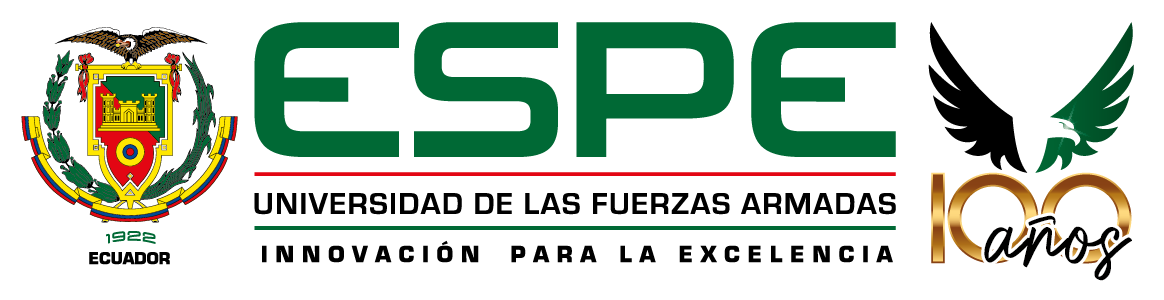 1
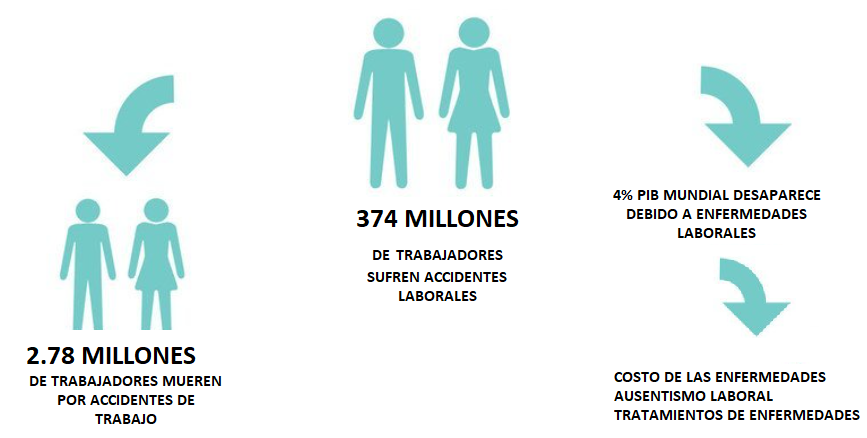 GRAFICO BASADO EN (OIT, 2019)
Introducción: Antecedentes
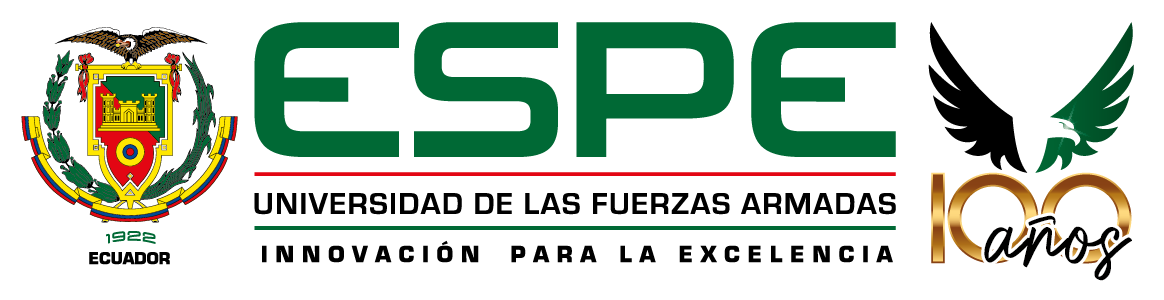 1
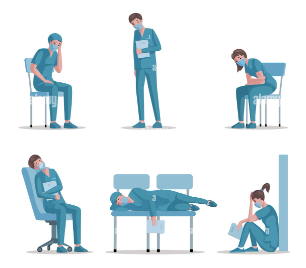 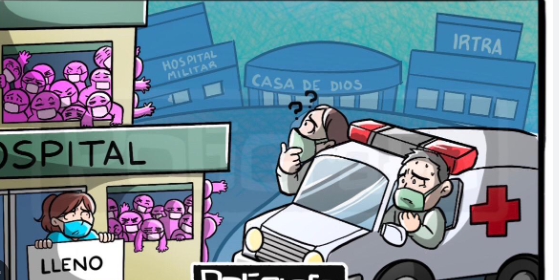 Introducción: Antecedentes
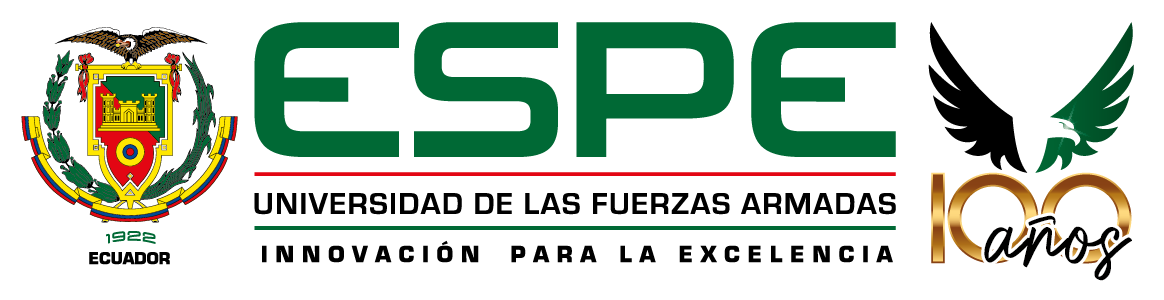 1
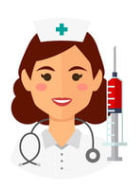 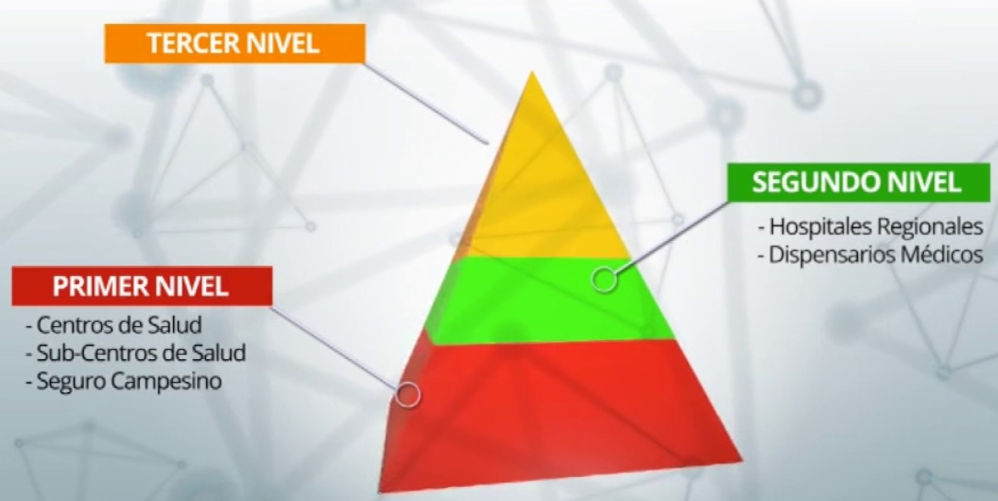 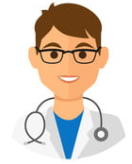 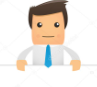 CASO DE ESTUDIO
4.500 Empleados
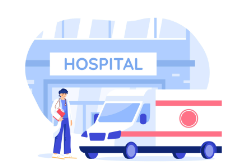 Introducción: Problemática
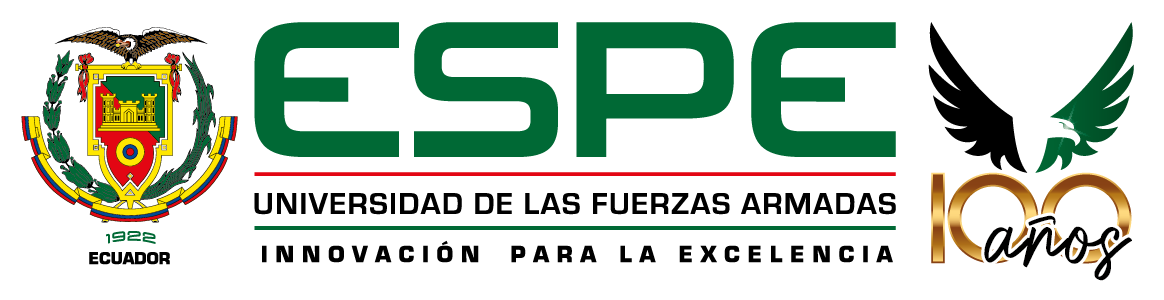 1
Registro de Certificados Médicos Anuales
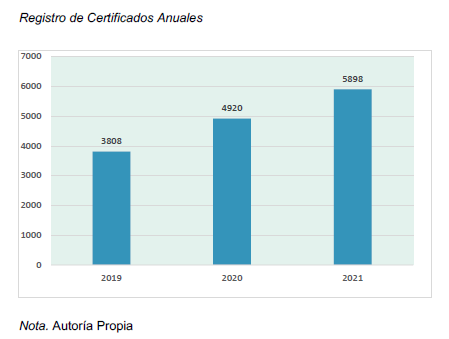 Herramienta de registro de certificados. 
Información Duplicada
Datos Nulos 
Lentitud en generación de reportes 
Errores de Digitación
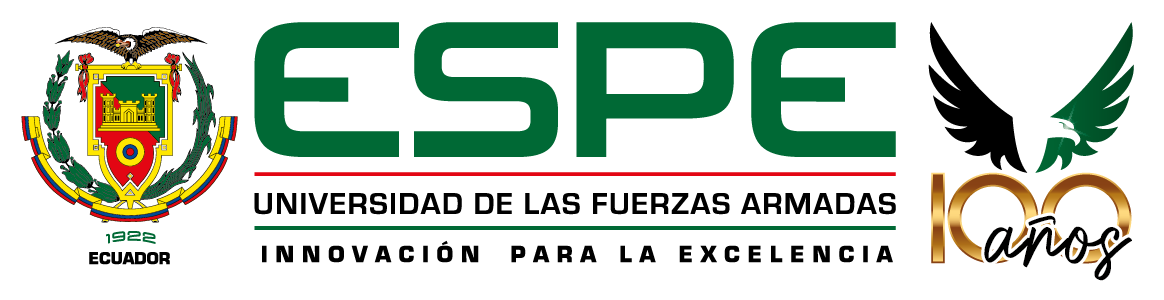 Introducción: Objetivos
1
Objetivos General
Construir un modelo de inteligencia de negocios utilizando la información de los certificados médicos presentados por los funcionarios de un hospital publico del Ecuador, identificando factores que influyen en el ausentismo laboral por enfermedad y contribuyan en la mejora de la toma de decisiones.
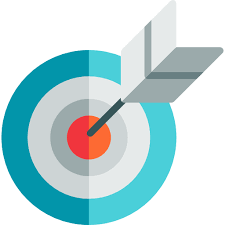 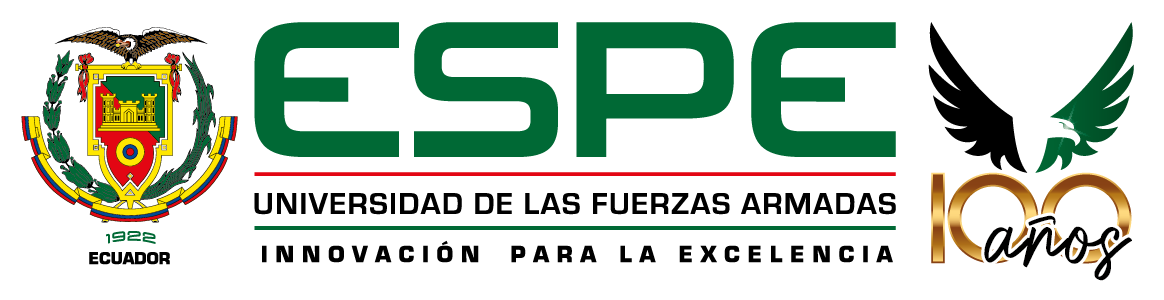 Introducción: Objetivos
1
Objetivos Específicos
Analizar el sistema de certificados médicos de un hospital mediante un caso de estudio.

Desarrollar un modelo de inteligencia de negocios que aporte en la toma de decisiones mediante la evaluación de las causas de ausencia por enfermedad.

Evaluar el modelo propuesto con la finalidad de conocer las causas que influyen en el ausentismo laboral de los funcionarios públicos.
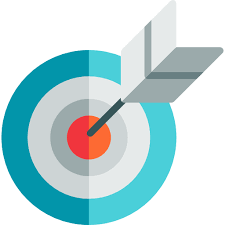 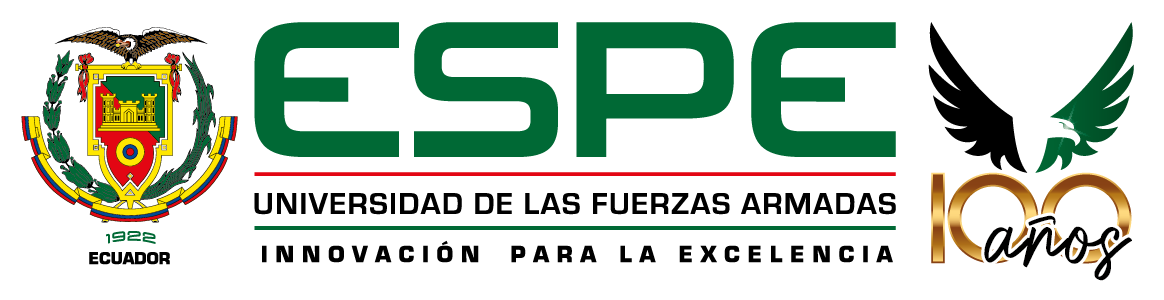 Introducción: Alcance
1
Certificados médicos del Sistema de Información 
Unidad Técnica de Salud del personal 
Modelo de inteligencia de Negocios 
Ambiente de pruebas
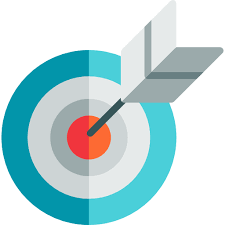 Metodología:  
Estudio de Caso único y embebido
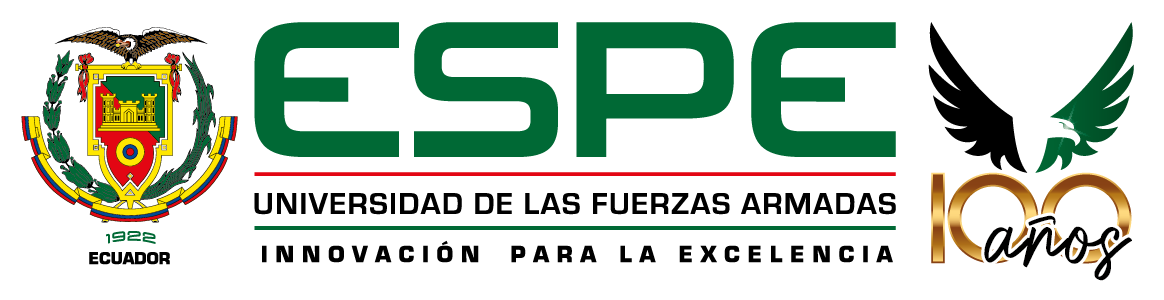 3
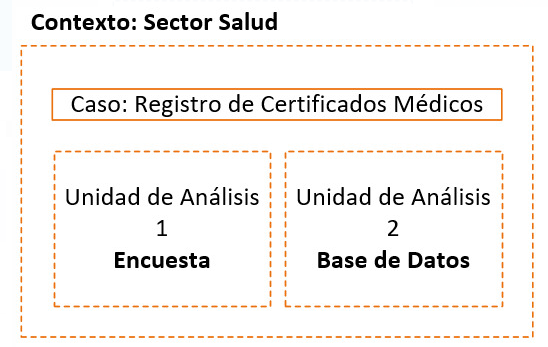 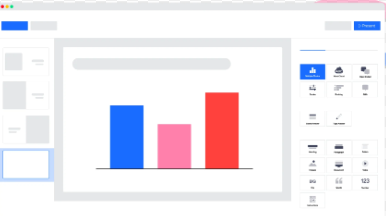 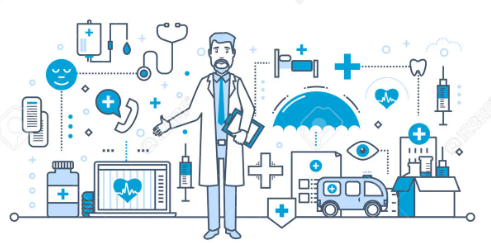 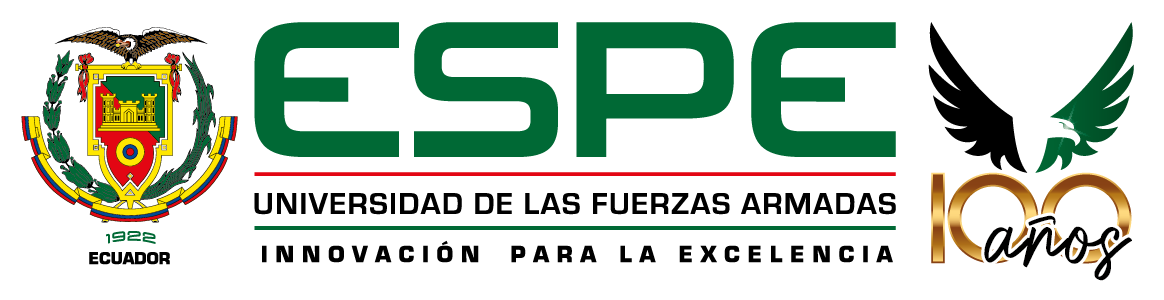 Desarrollo
4
Esquema General
BASE ORIGEN 
 POSTGRES
DESARROLLO
DATA MART
VISUALIZACIÓN DE RESULTADOS
BASE DSA
ETL
ETL
ETL
CERTIFICADOS
2019-2022
REPOSITORIO
MODELO KIMBALL
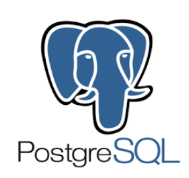 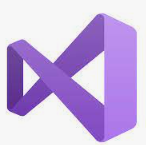 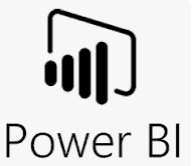 Desarrollo
4
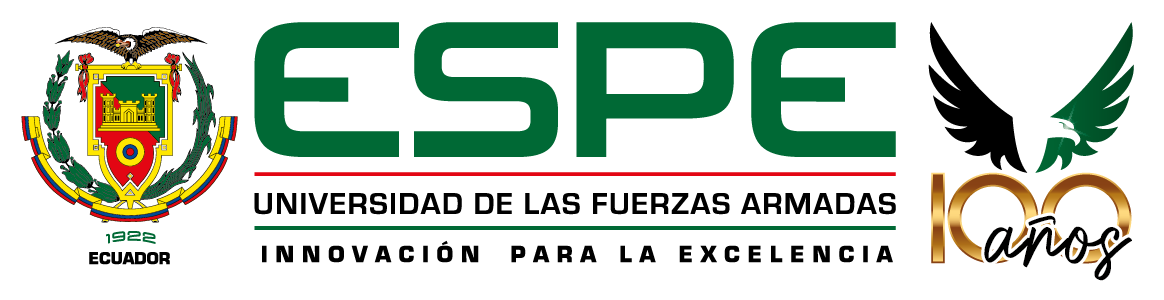 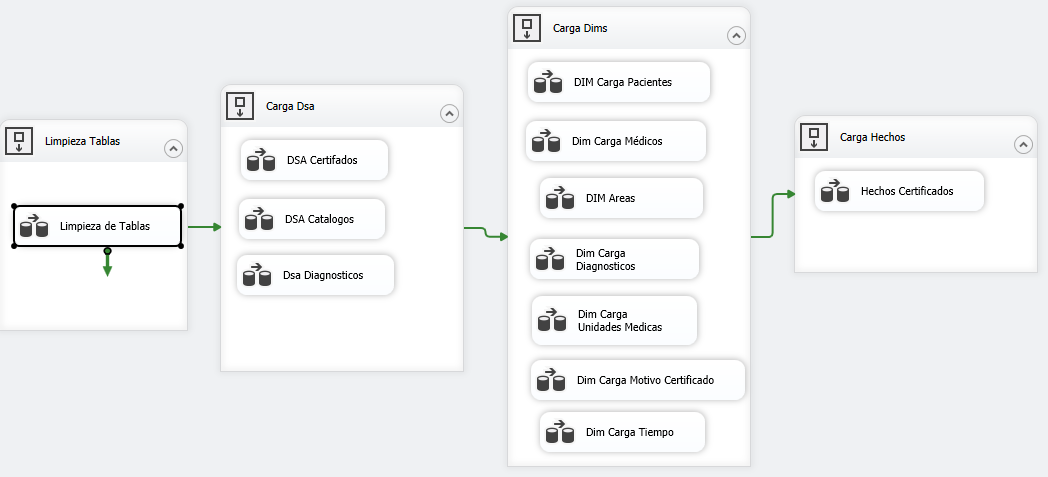 Carga datos data Stanging Area
Carga datos dims y 
tabla de hechos
Desarrollo
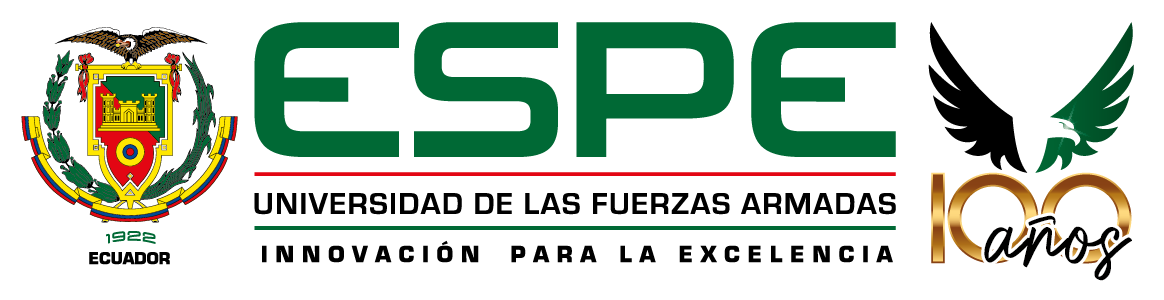 4
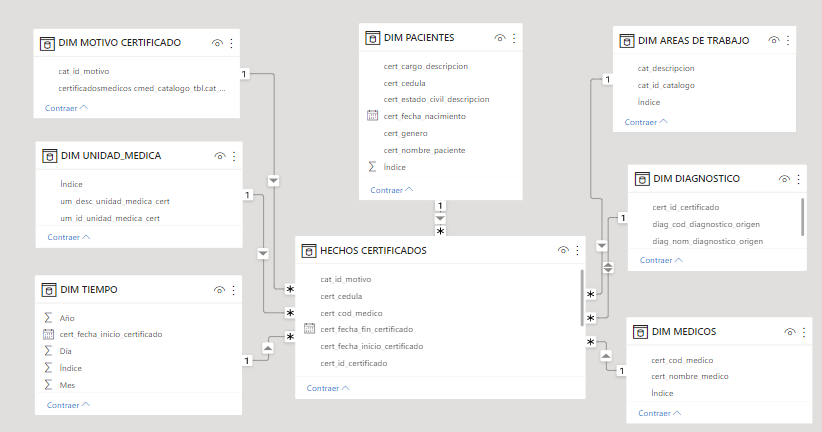 Modelo Dimensional Metodología Kimball
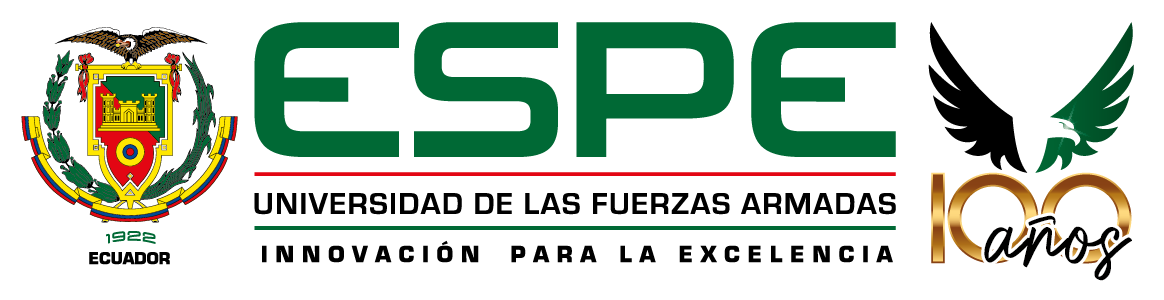 Resultados
5
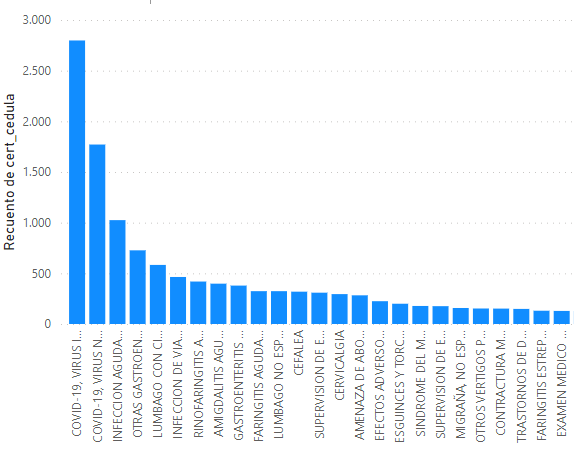 Diagnósticos con Mayor Número de Certificados
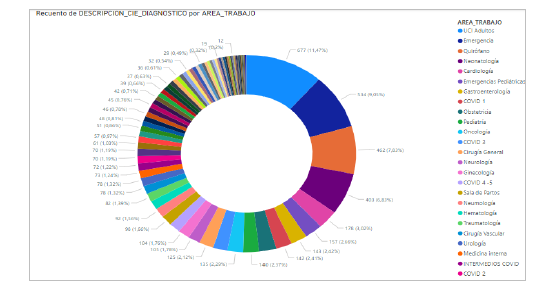 Certificados por áreas de trabajo
RESULTADOS
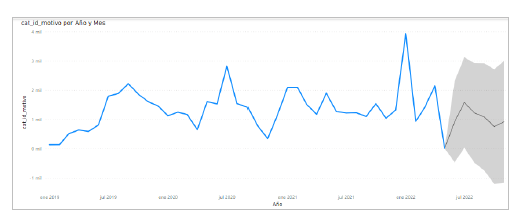 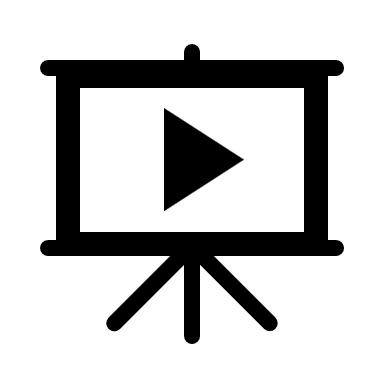 Proyección de Certificados Médicos
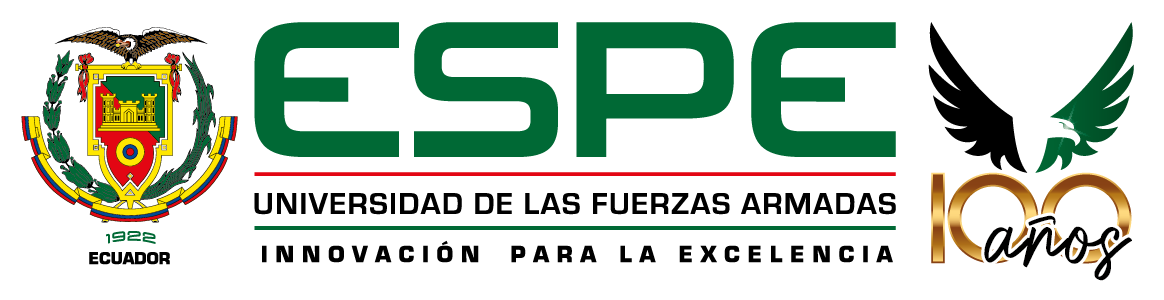 Diagnósticos con Mayor Número de Certificados
5
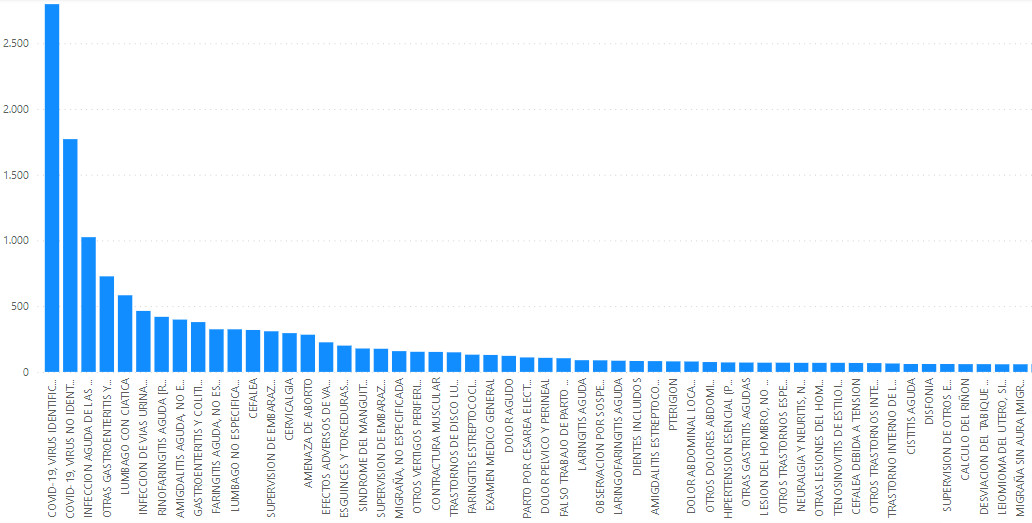 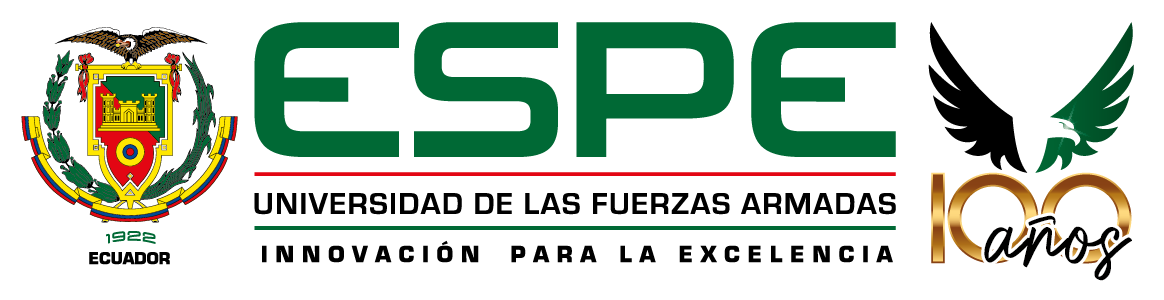 Certificados por Áreas de Trabajo
5
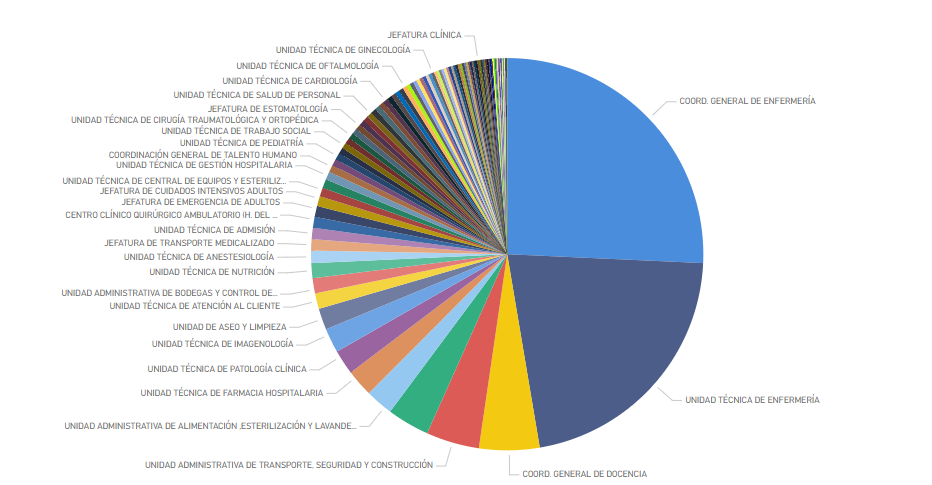 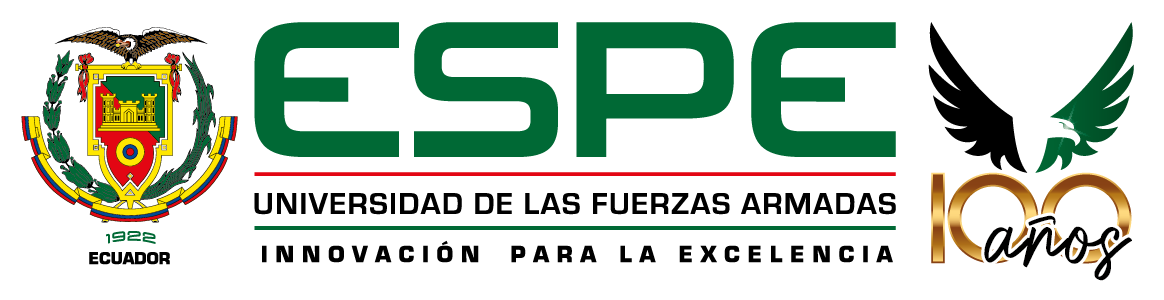 Proyección de Certificados Médicos
5
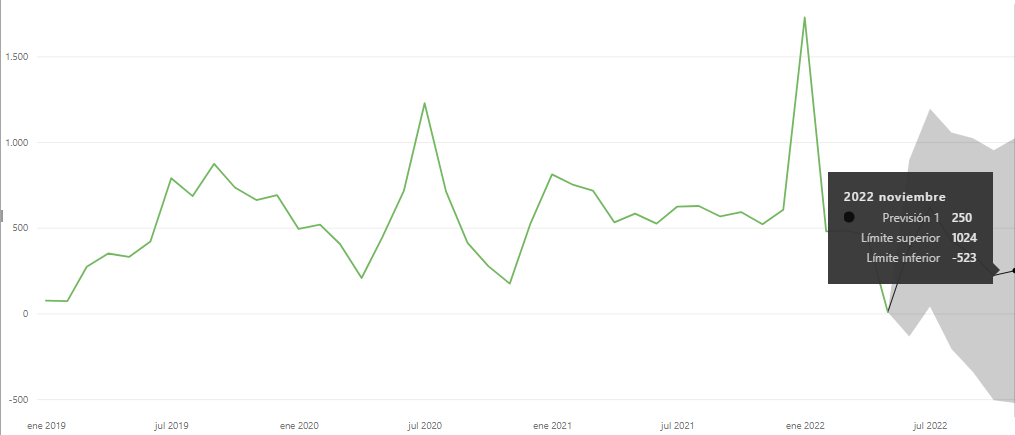 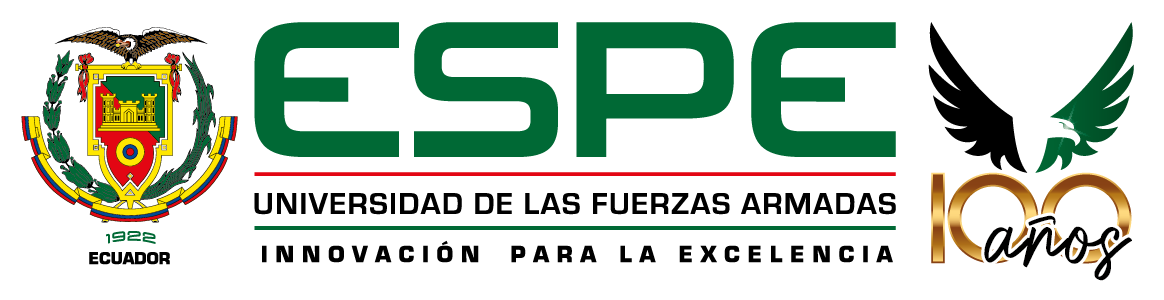 Conclusiones
6
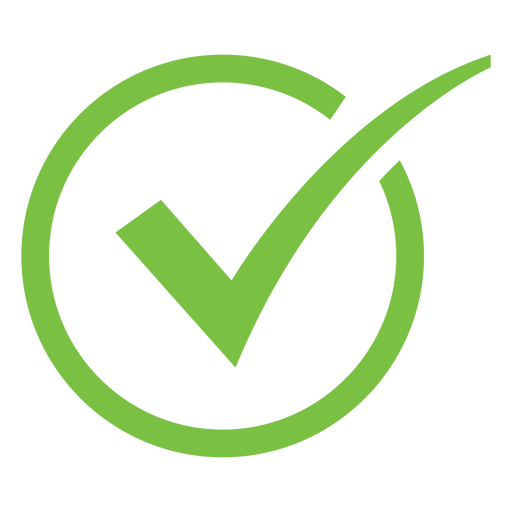 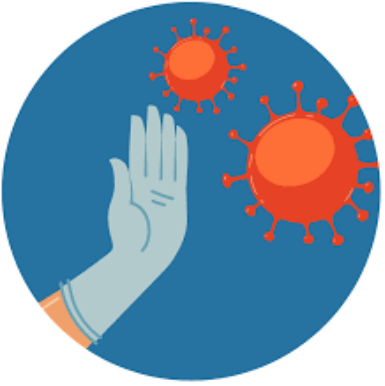 Kimball – negocio – modelo adecuado. 
 
Diagnósticos  > Certificados (COVID-19).

Gastroenteritis, Infección respiratorias y lumbago. 

Servicio >  Certificados (Enfermería).

Áreas de Trabajo (UCI, Emergencia, Quirófano).

Patrón
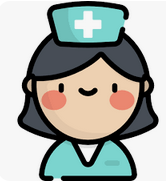 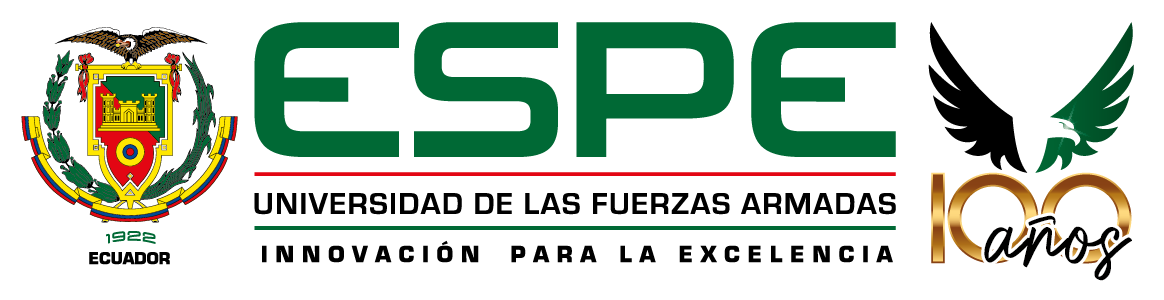 Recomendaciones
7
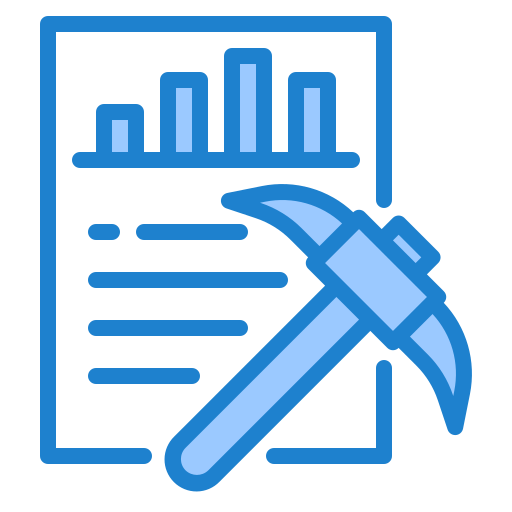 Utilizar datos actuales para comparar proyecciones y ajustar el modelo.
Efectuar evaluación de limpieza de datos para evitar resultados incorrectos.
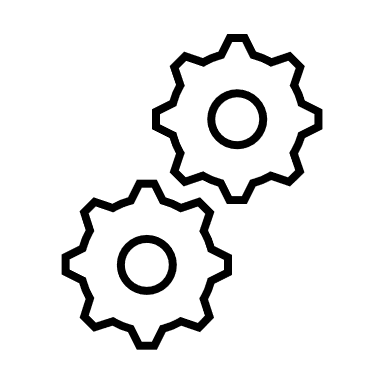 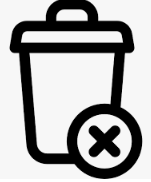 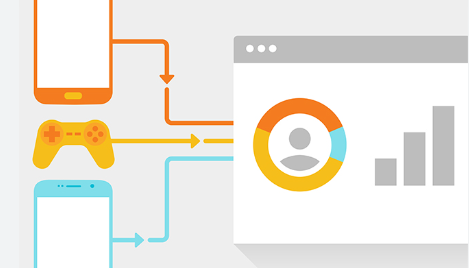 Excluir resultados atípicos.
Despliegue en entorno web.
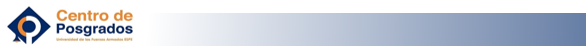 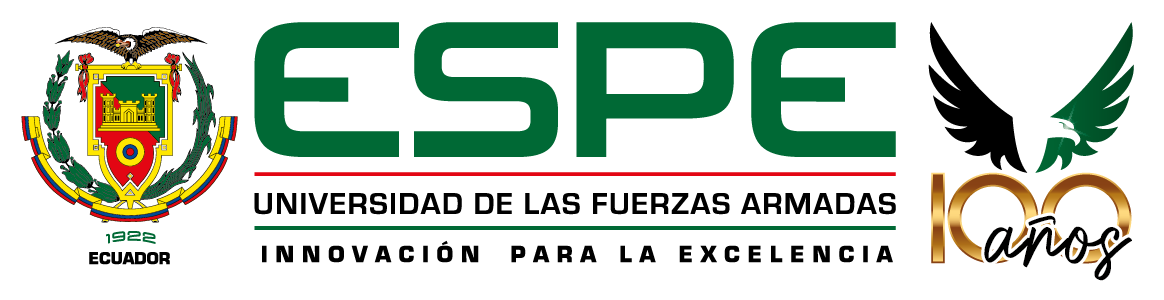 Gracias !!